AI 講座後半の全体計画
https://www.kkaneko.jp/cc/ai2/index.html
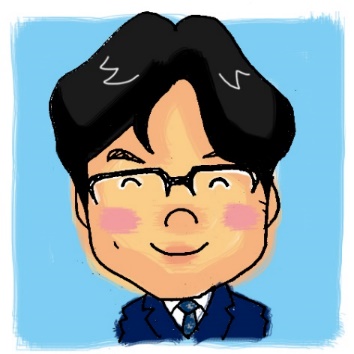 金子邦彦
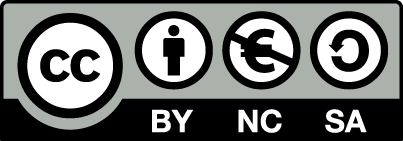 1
AI 講座運営
原則，週に１回　月曜日もしくは木曜日
１５時３０分スタート
各自，機材を持参
2
AI 講座計画
3
相談
提出課題
事務局がまとめる
各自，講座の場で披露，説明
他の人の発表をよく聴き，よいところを取り入れる

最終成果発表
プレゼン　（取り組み，結果，結論，提案）
予稿（中身をまとめたレポート）（１から２枚以内）
外部ゲストを招く可能性があります
4
使用するソフトウエア
※　変更される可能性があります．
　　時期を見て，指示します
機材
・Windows ノートパソコン，インターネット接続
・Raspberry Pi，カメラ
・イーサネットケーブル
5
実験の進め方
人工知能の学習（訓練）は，Windows マシンで，各自実施
Windows マシンで作成された学習データを，Raspberry Pi に転送して運用
自分の取り組みを，他の人と分かち合えるようにする
6
次回までの課題
今日の結果を踏まえ，「提出課題」をよりよくすること
7
問いかけ
７月末まで，時間をかけて製作します
楽しめそうですか？
自分の能力向上に役に立ちますか？
成功，失敗を，実験やデータで確認できますか？
8